Обитатели водятся:
Центральная и Восточная Европа
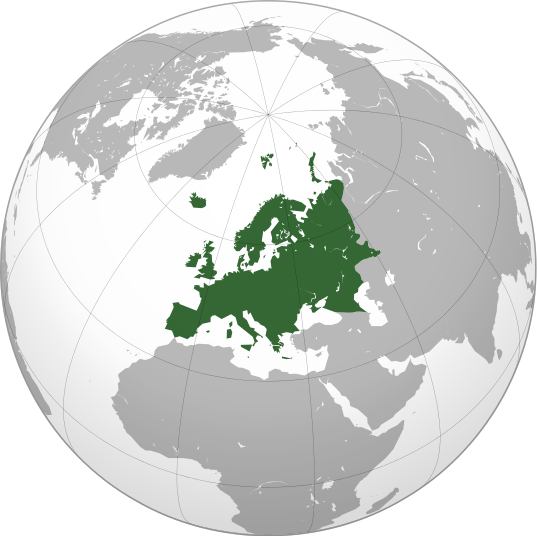 Сирия
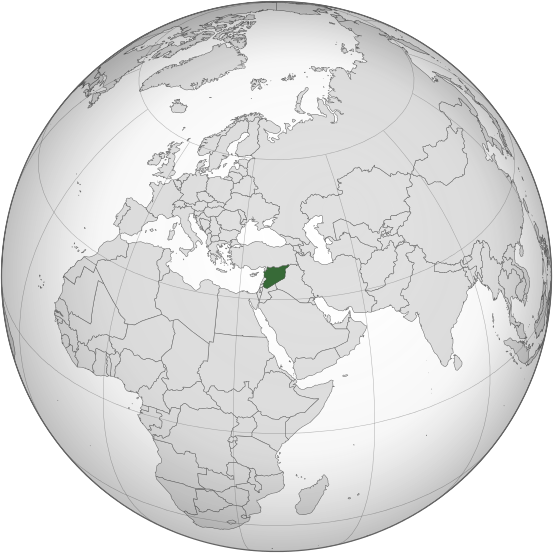 Иран
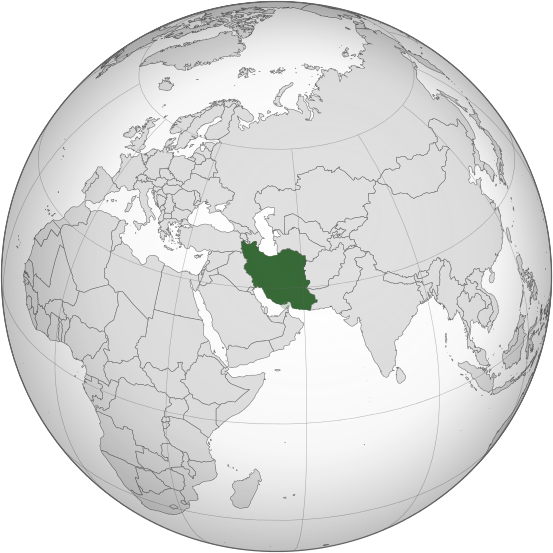 Сибирь
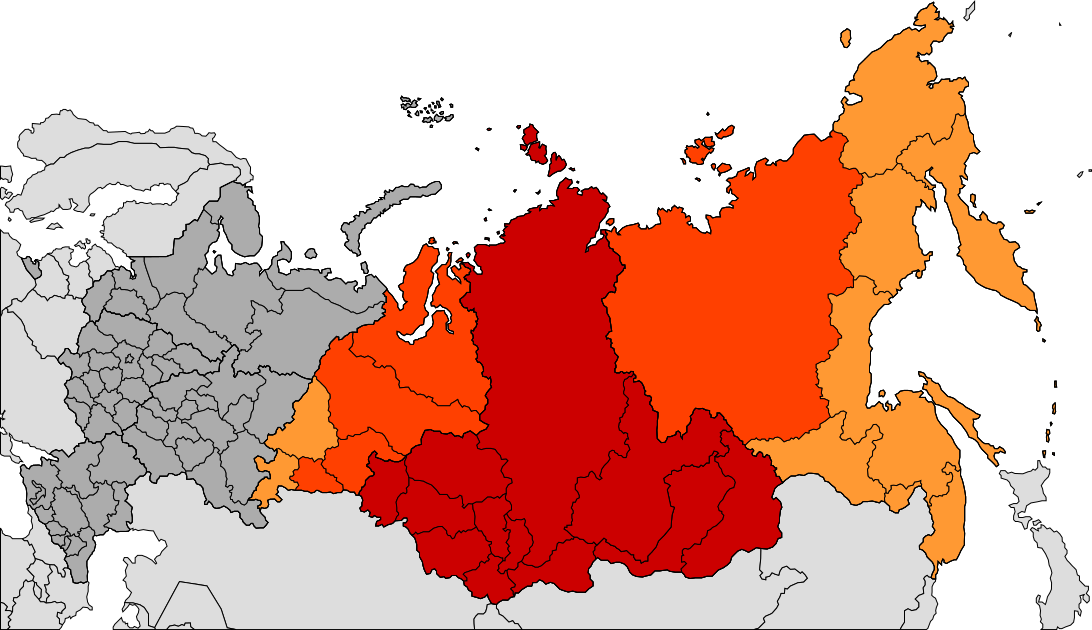 Монголия
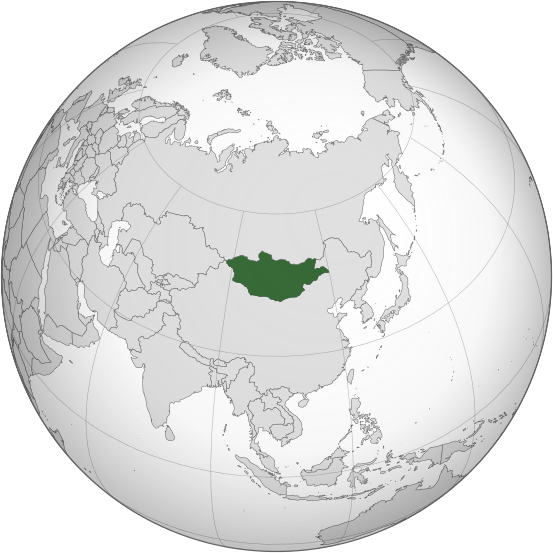 Китай
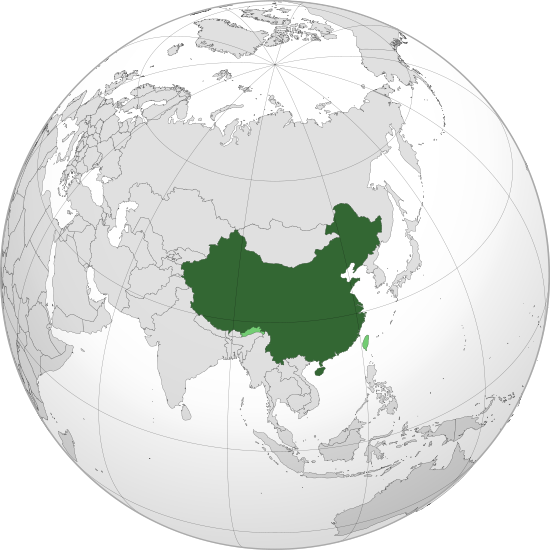 Корея
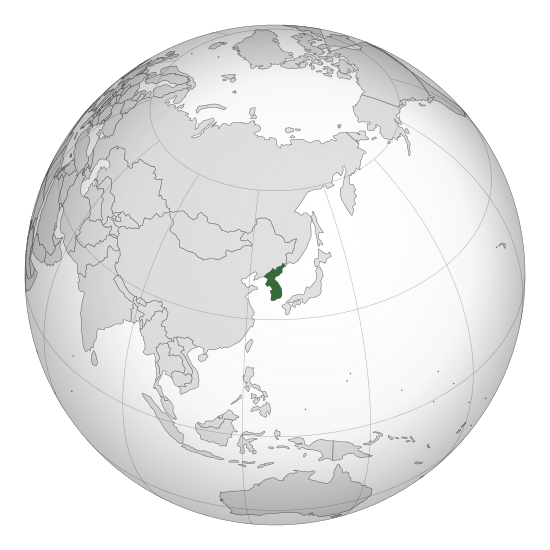 Окраска густого меха на спине от пепельно- или буровато-серой до тёмной коричнево-охристой; на животе — чёрная, белая или серая
Наземные животные; некоторые виды неплохо плавают. Живут одиночно, роют сложные норы. В настоящую зимнюю спячку не впадают, но могут впадать в продолжительное оцепенение.
Питаются растительной и животной пищей, преимущественно семенами. Многие виды делают запасы корма, иногда до 90 кг
С короткими конечностями, маленькими ушами и короткими хвостами. Длина тела варьируется от 5 до 34 см.
Кто же это?
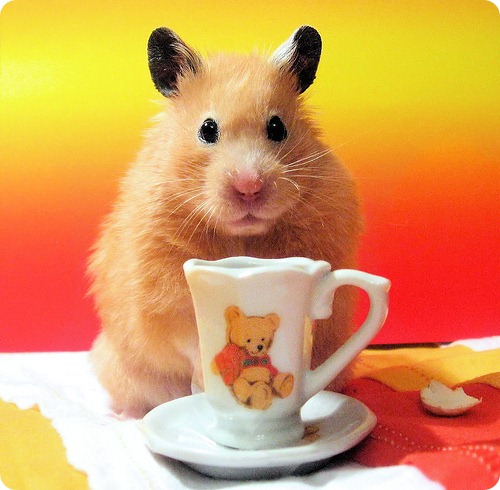 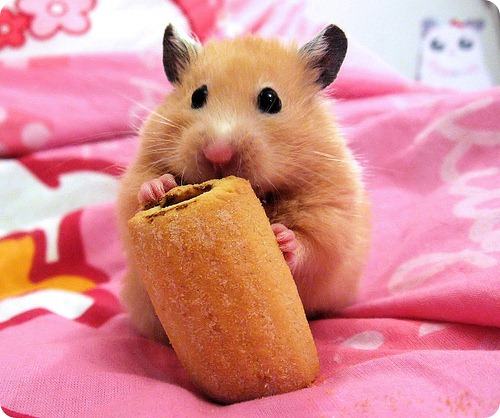 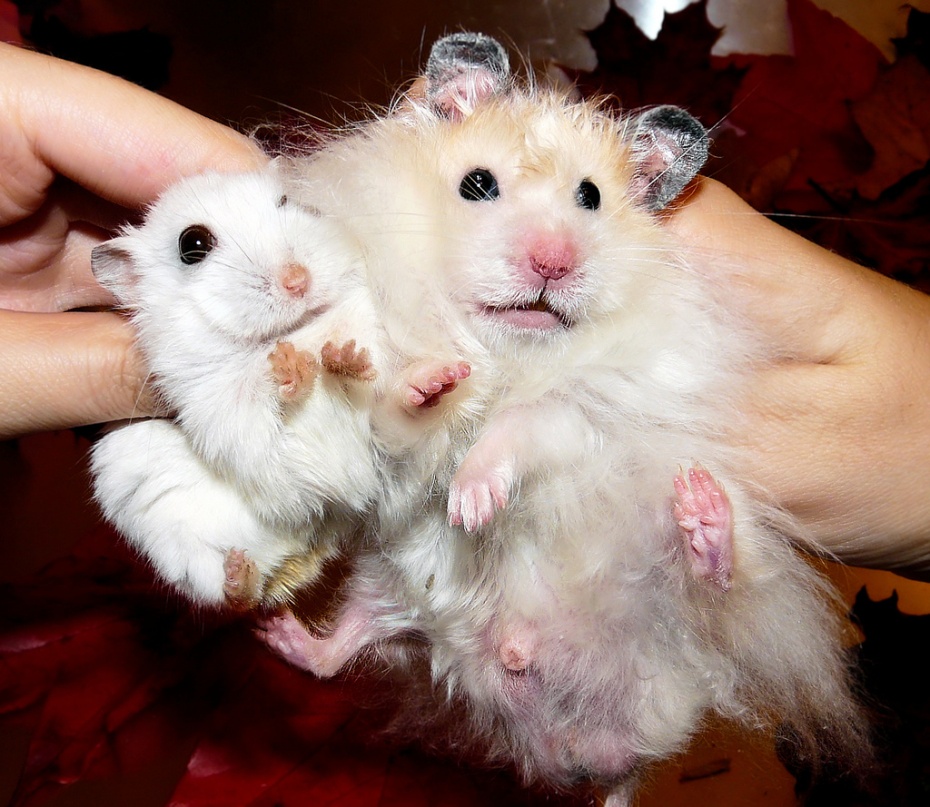 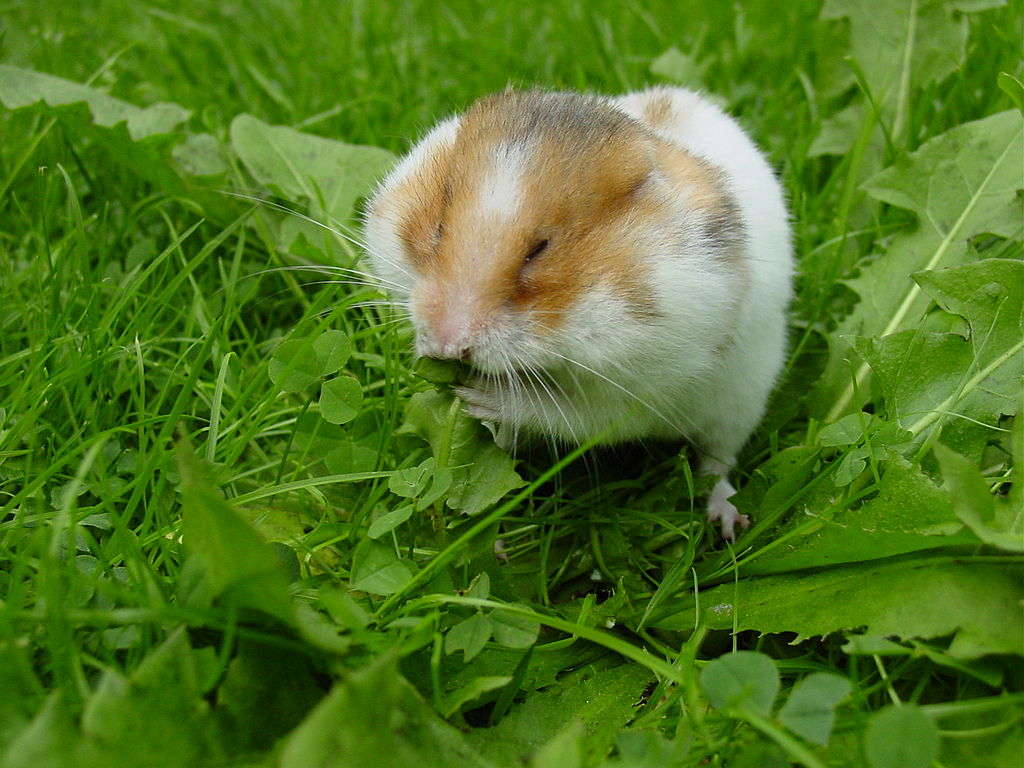 Белый русский карликовый хомяк
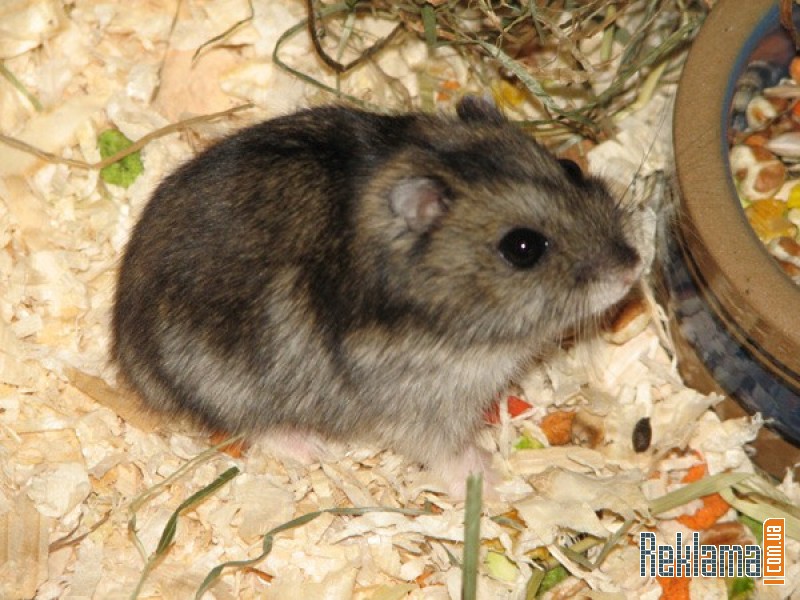 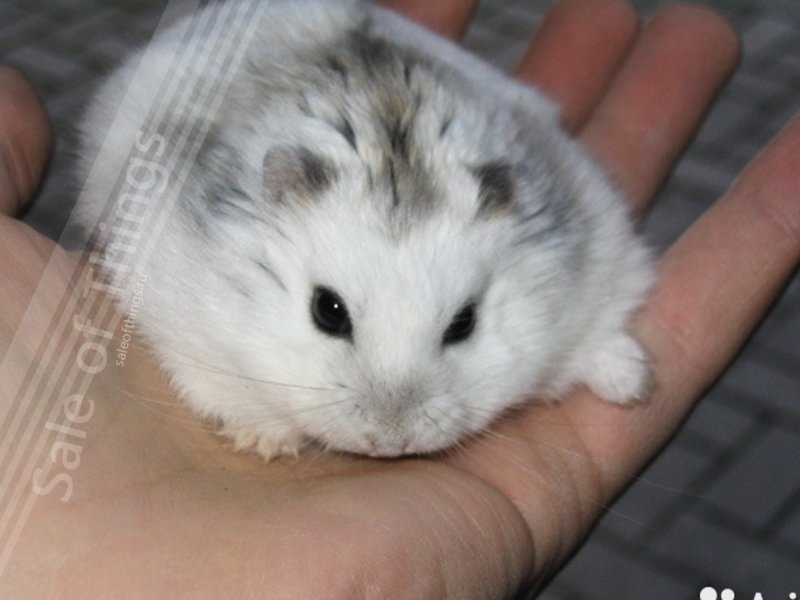 Китайский хомяк
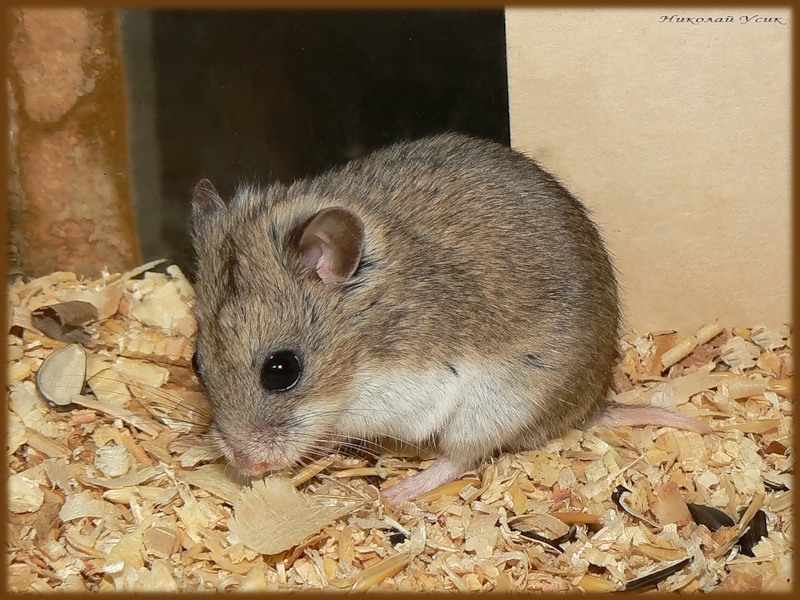 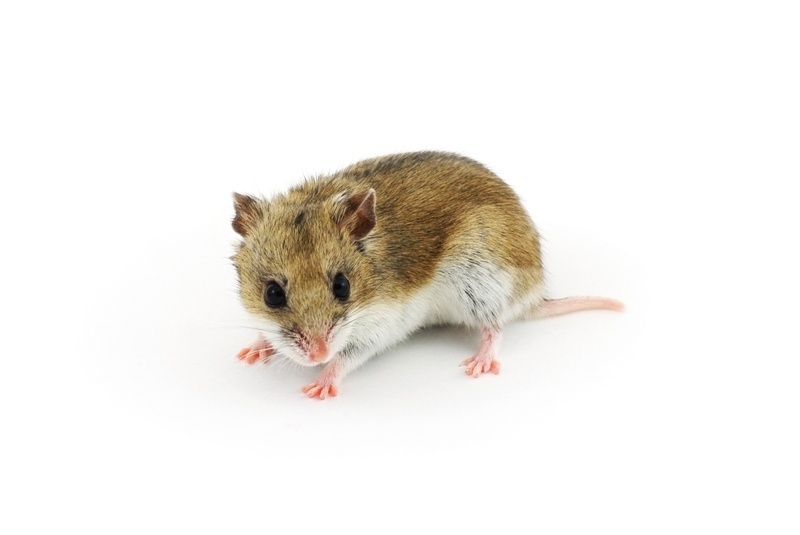 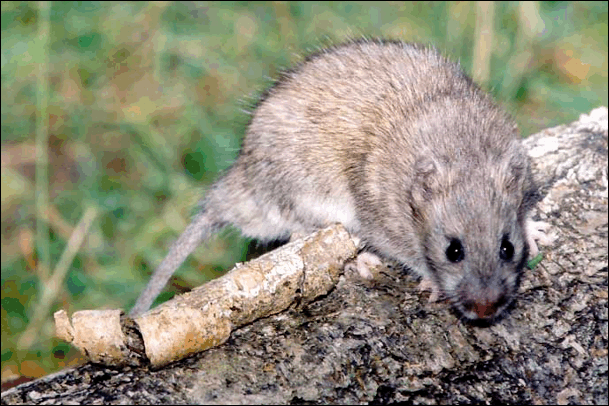 Сирийский хомяк
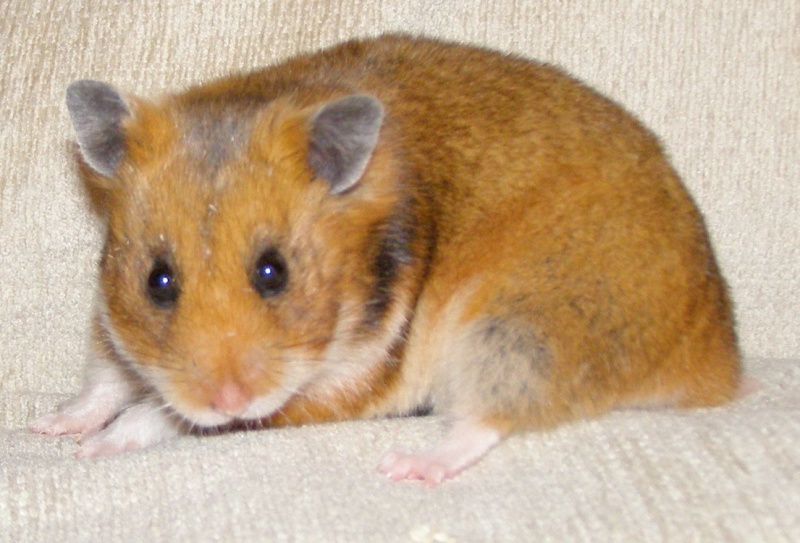 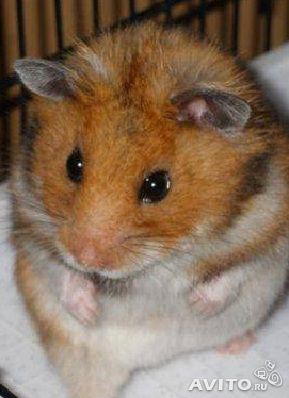 Хомяк кэмпбелла
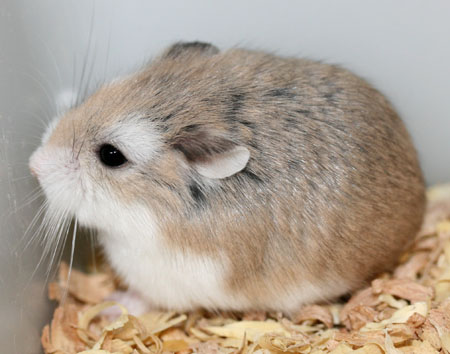 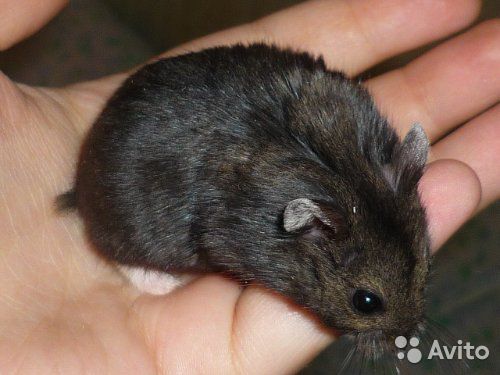 Хомяк Роборовского
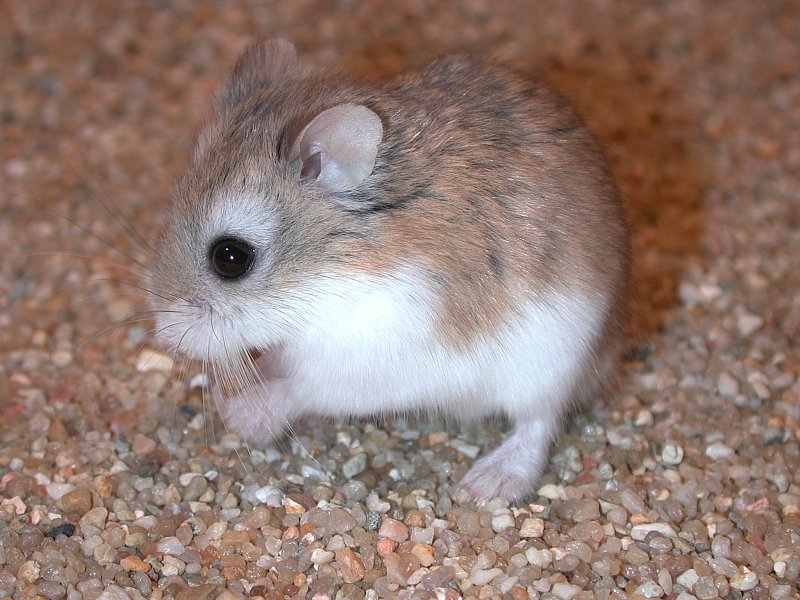 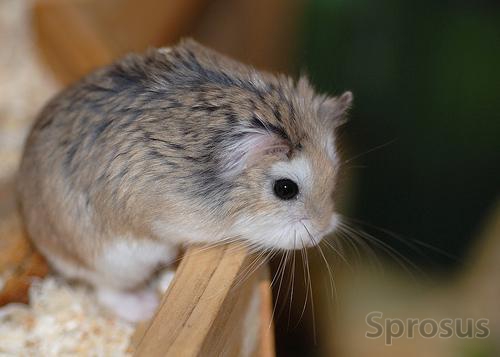 Норы хомяков
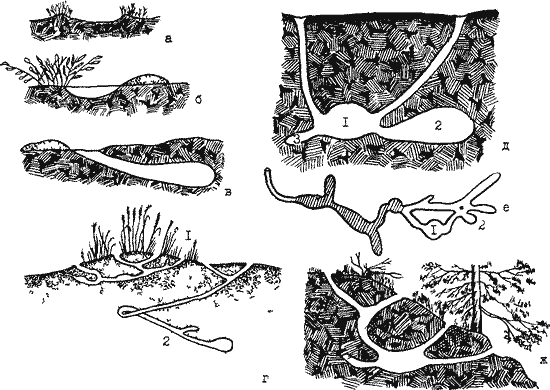 Пища хомяков
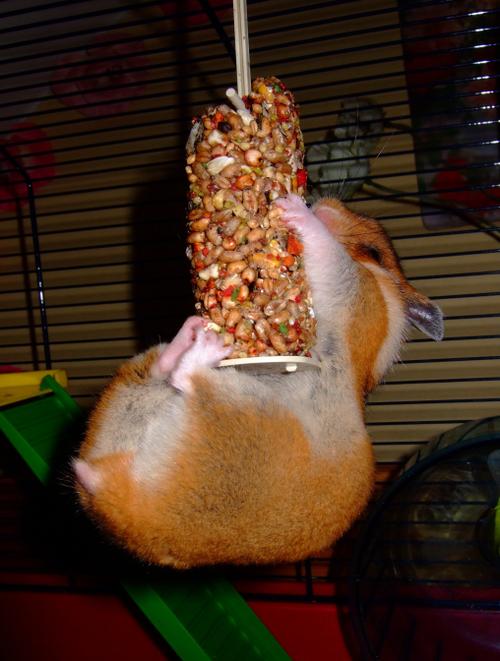 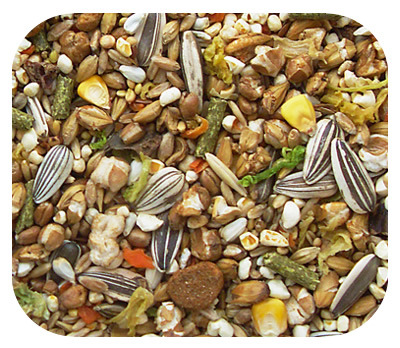